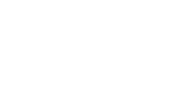 9
Welcome to class 4D
Unit 9:Our sports day
Lesson 1(4,5,6)
Teacher: Dang Thi Xuan Lan
Ngo Duc Ke primary school
01
Warm-up
02
Listen and match.
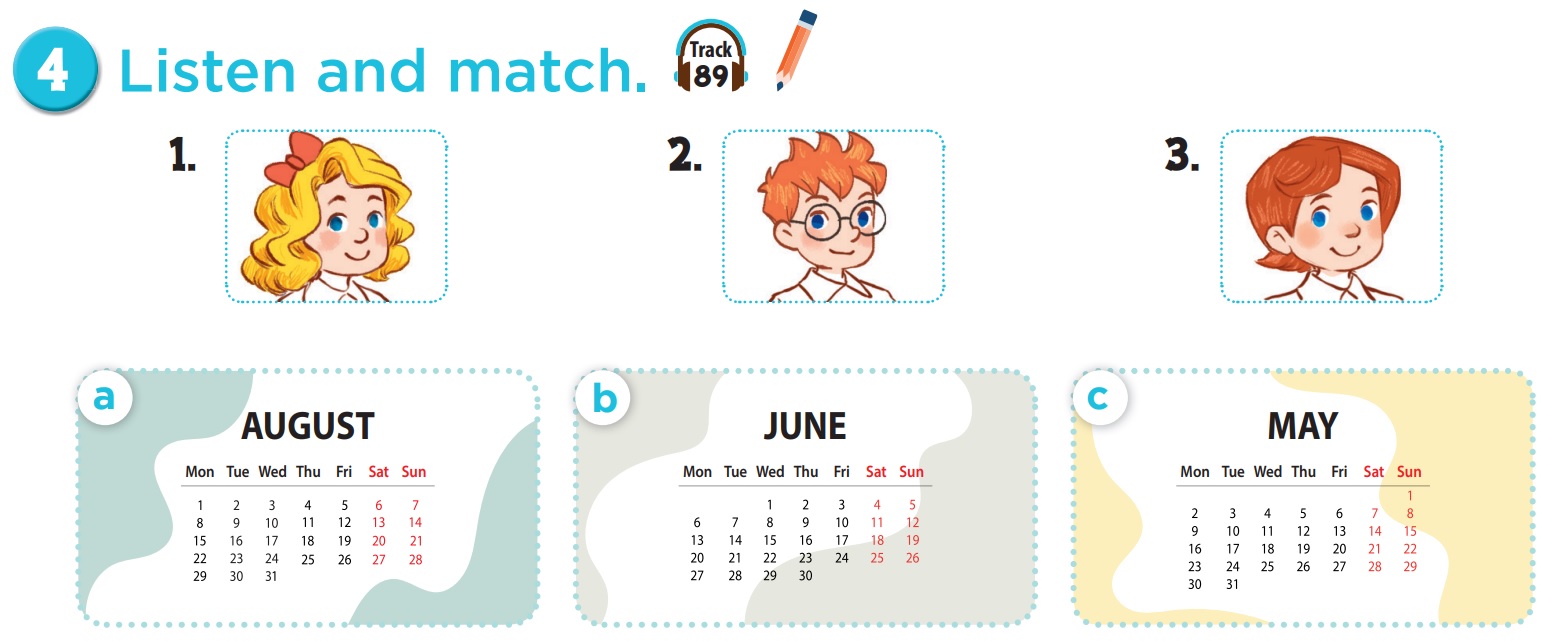 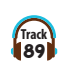 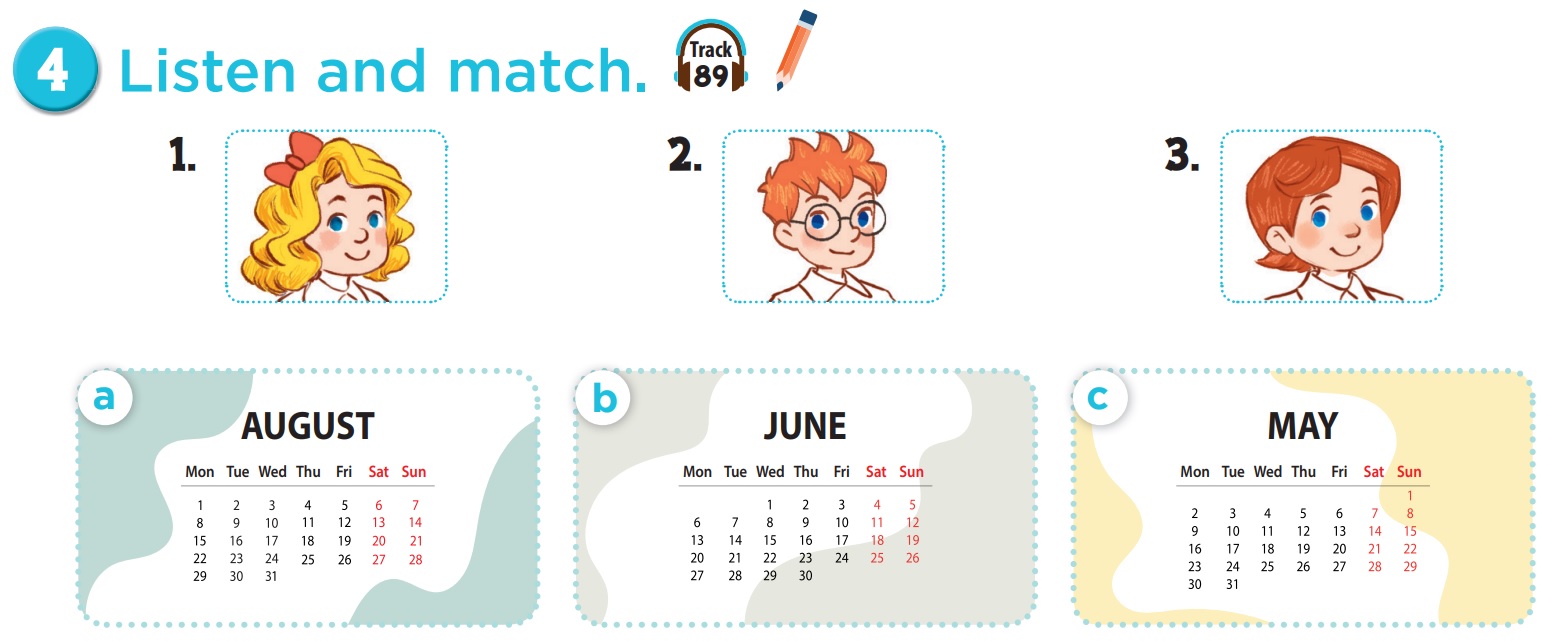 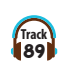 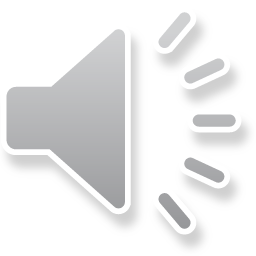 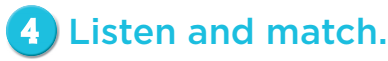 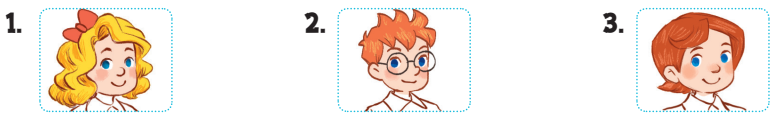 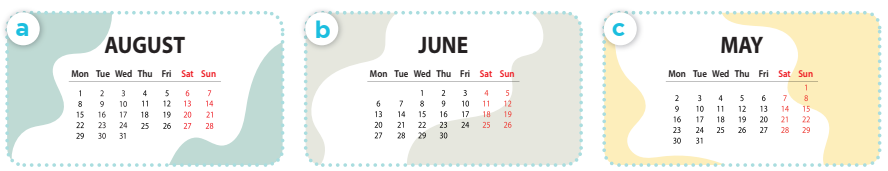 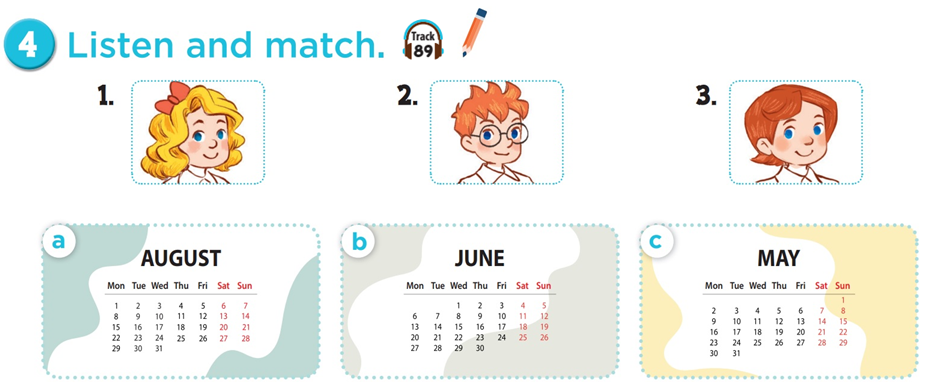 03
Look,complete and read.
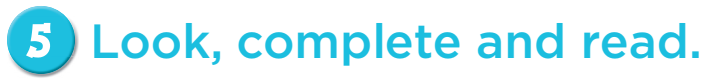 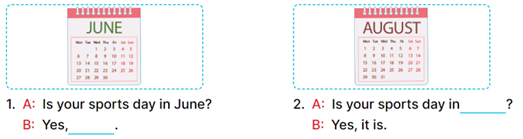 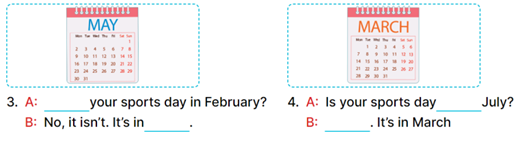 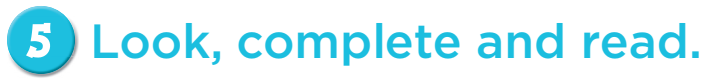 1.
A: Is your sports day in June?
B: Yes, ______.
2. 
A: Is your sports day in  ______   ?
B: Yes, it is.
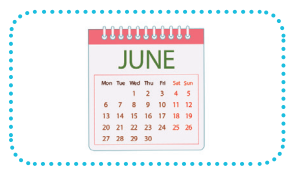 it is
August
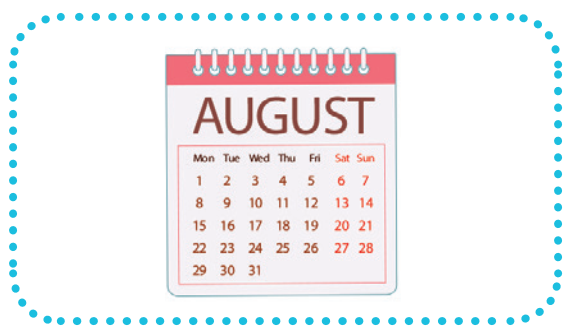 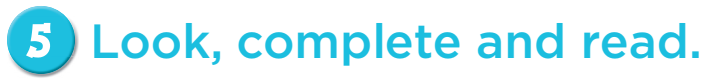 3. 
A: ____ your sports day in February?
B: No, it isn’t. It’s in _____. 4. 
A: Is your sports day ____ July?
B: _________. It’s in March.
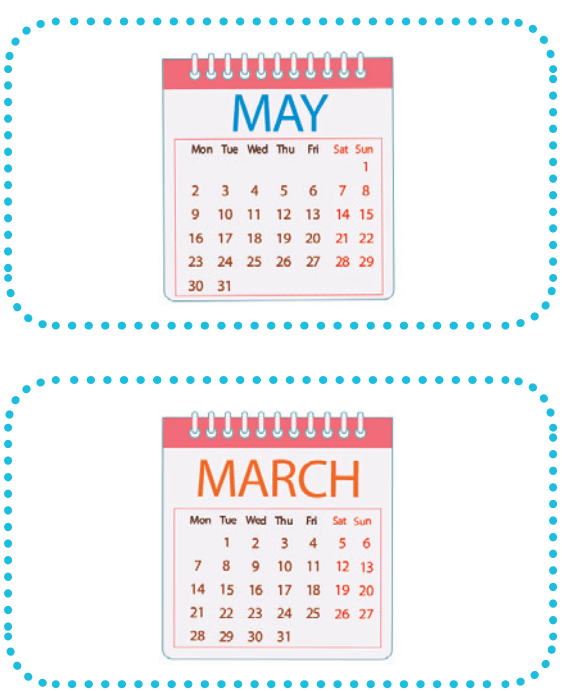 Is
May
in
No, it isn’t
04
Let's sing.
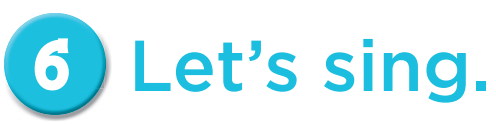 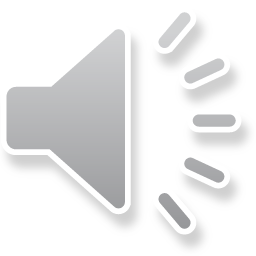 Our sports day
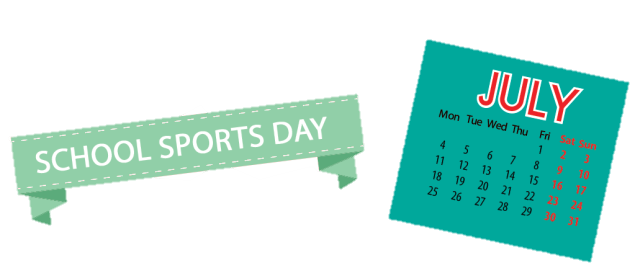 Sports day, sports day. 
Is your sports day in May? 
Yes, it is. Yes, it is.
It’s in May.
Sports day, sports day.
Is your sports day in June?
No, it isn’t. No, it isn’t.
It’s in July.
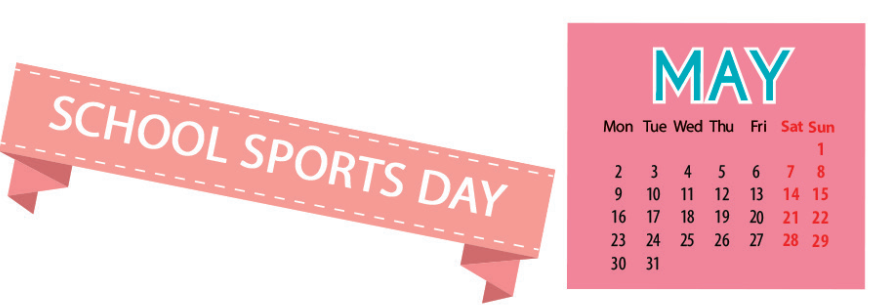 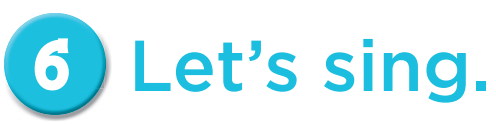 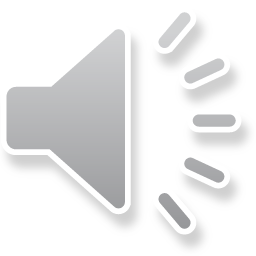 Our sports day
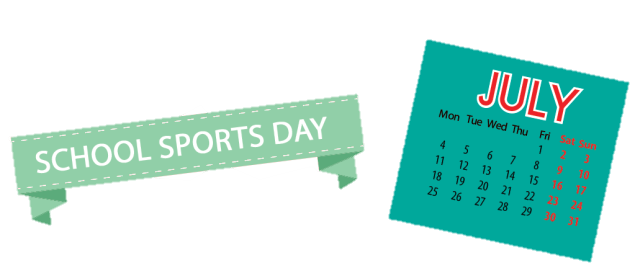 Sports day, sports day. 
Is your sports day in ___ ? 
Yes, it is. ___, it is.
It’s in May.
May
Yes
Sports day, sports day.
__ your sports day in June?
No, it ___. No, it isn’t.
It’s __ July.
Is
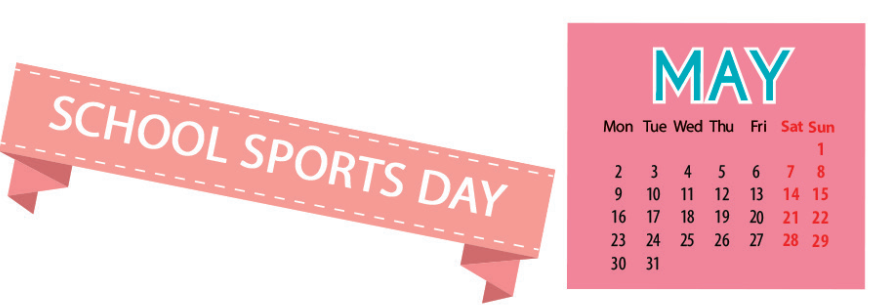 isn’t
in
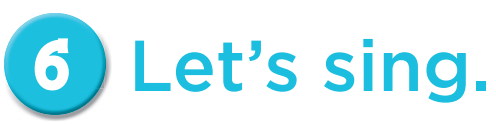 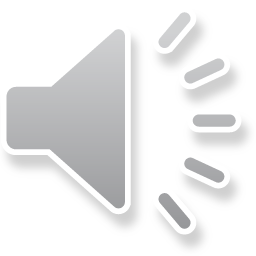 Our sports day
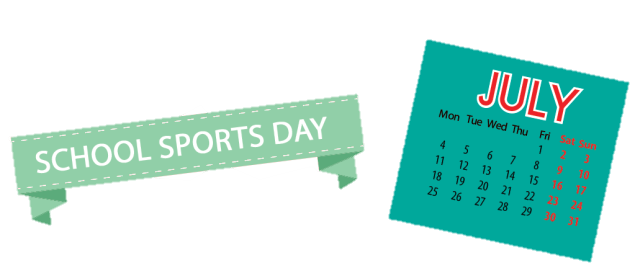 Sports day, sports day. 
Is your sports day in May? 
Yes, it is. Yes, it is.
It’s in May.
Sports day, sports day.
Is your sports day in June?
No, it isn’t. No, it isn’t.
It’s in July.
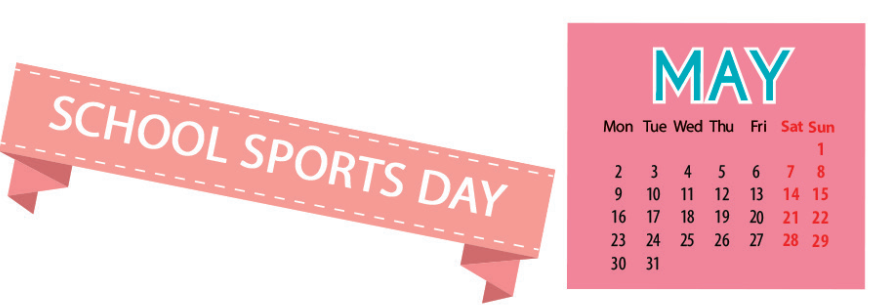 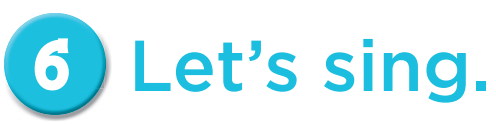 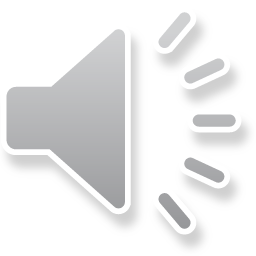 Our sports day
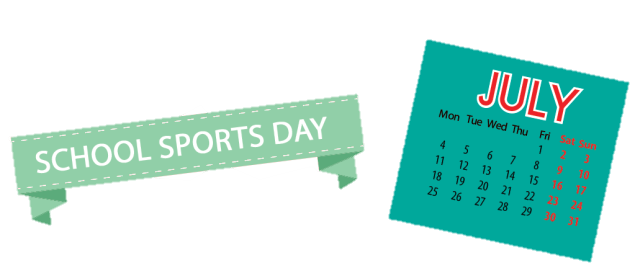 Sports day, sports day. 
Is your sports day in ____? 
Yes, it is. Yes, it is.
It’s in ____.
Sports day, sports day.
Is your sports day in ______?
No, it isn’t. No, it isn’t.
It’s in ___.
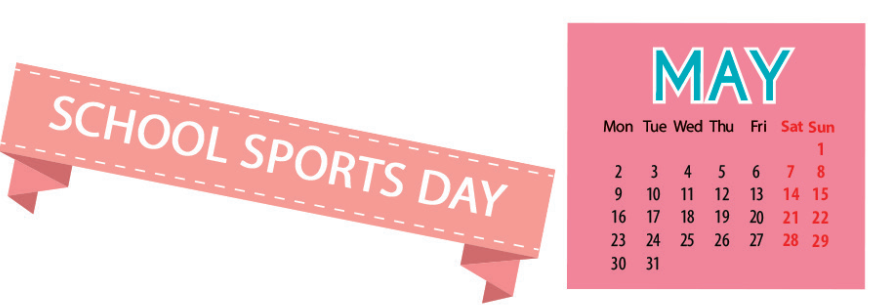 05
Wrap-up
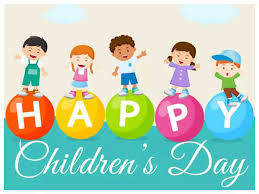 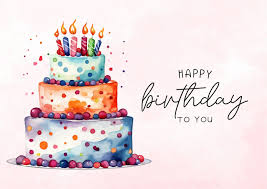 Merry Christmas
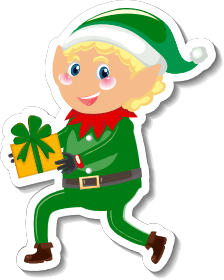 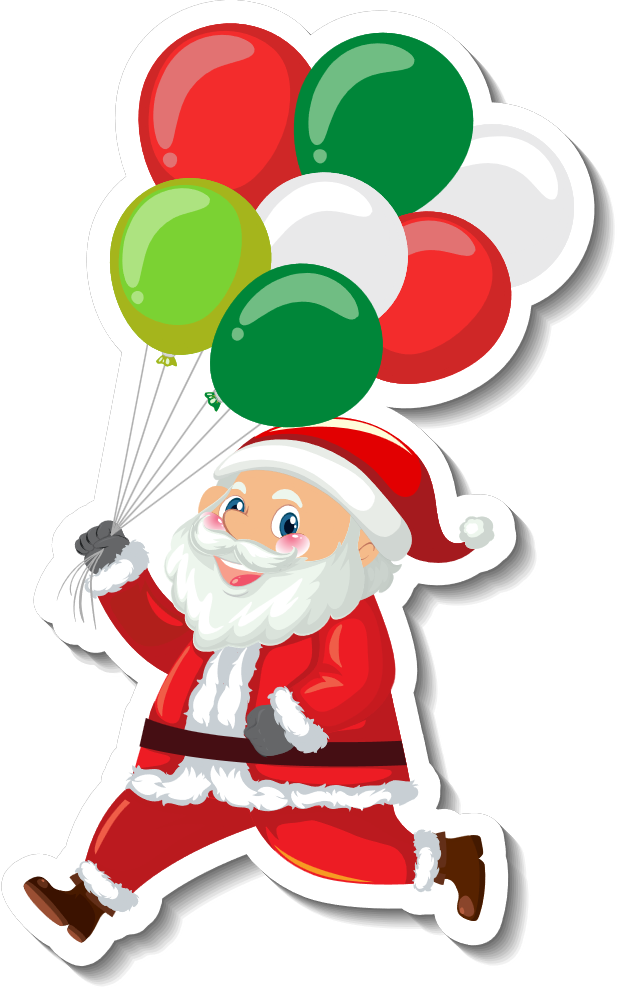 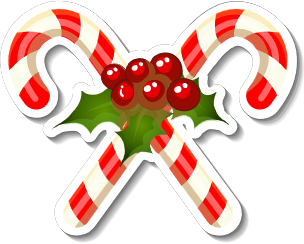 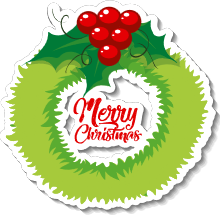 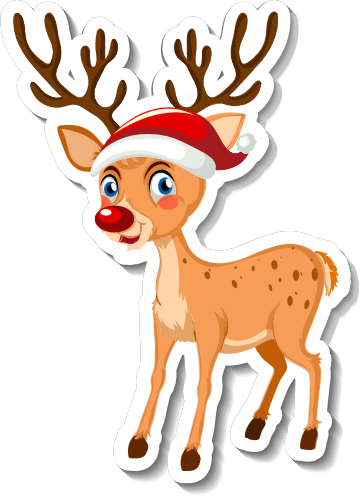 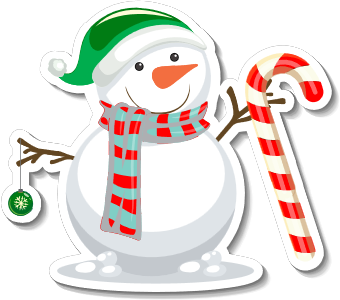